"Перед лицом своих товарищей"
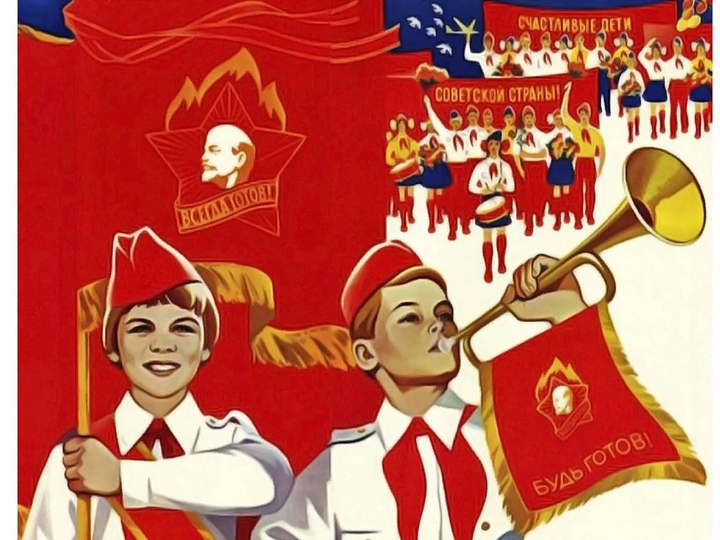 Год 1922
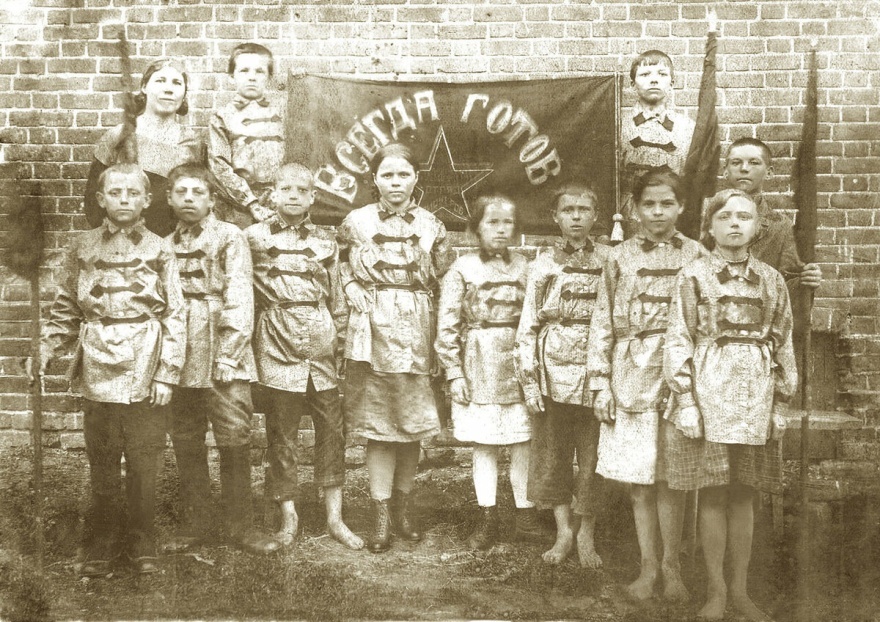 В мае 1922 года II Всероссийская конференция РКСМ принимает резолюцию в которой «поручает ЦК разработать вопрос о детском движении»
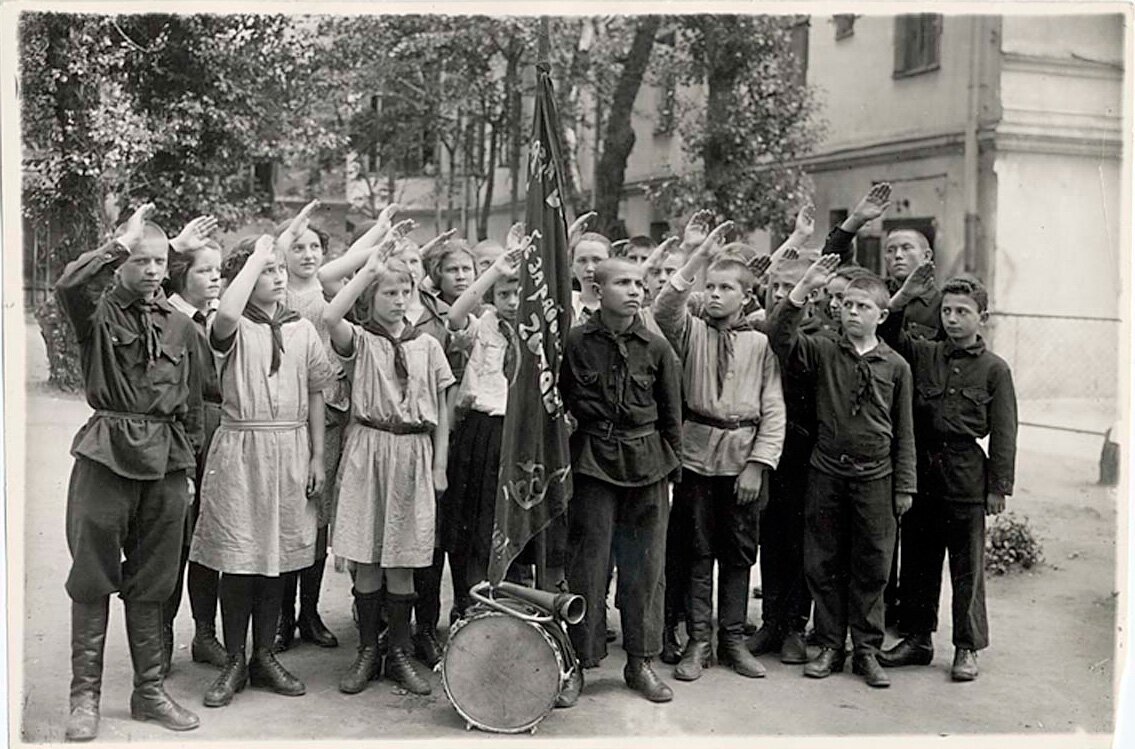 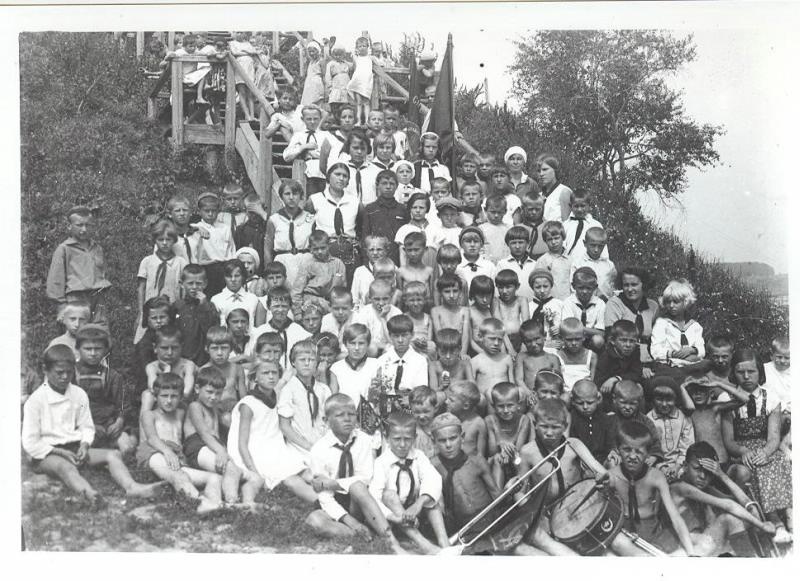 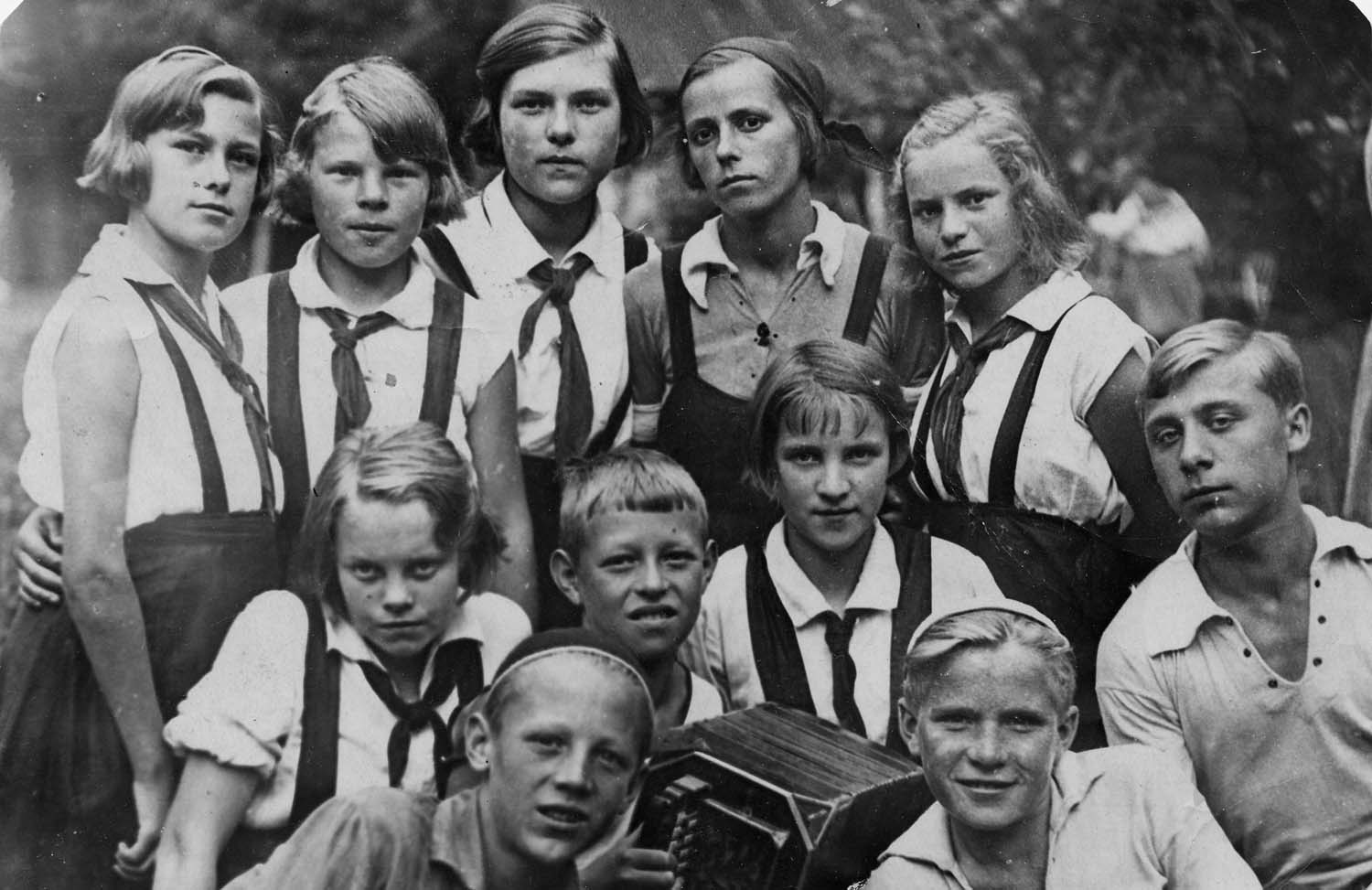 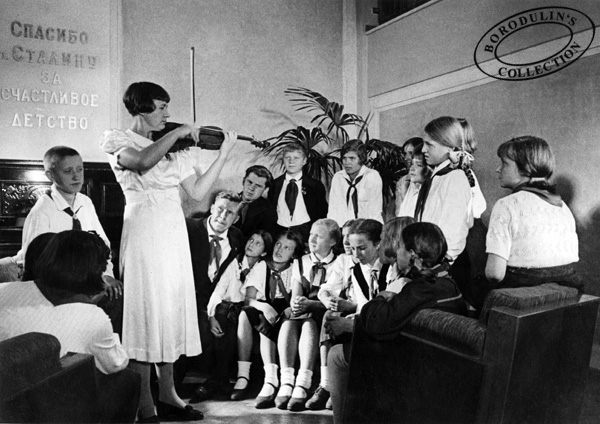 -
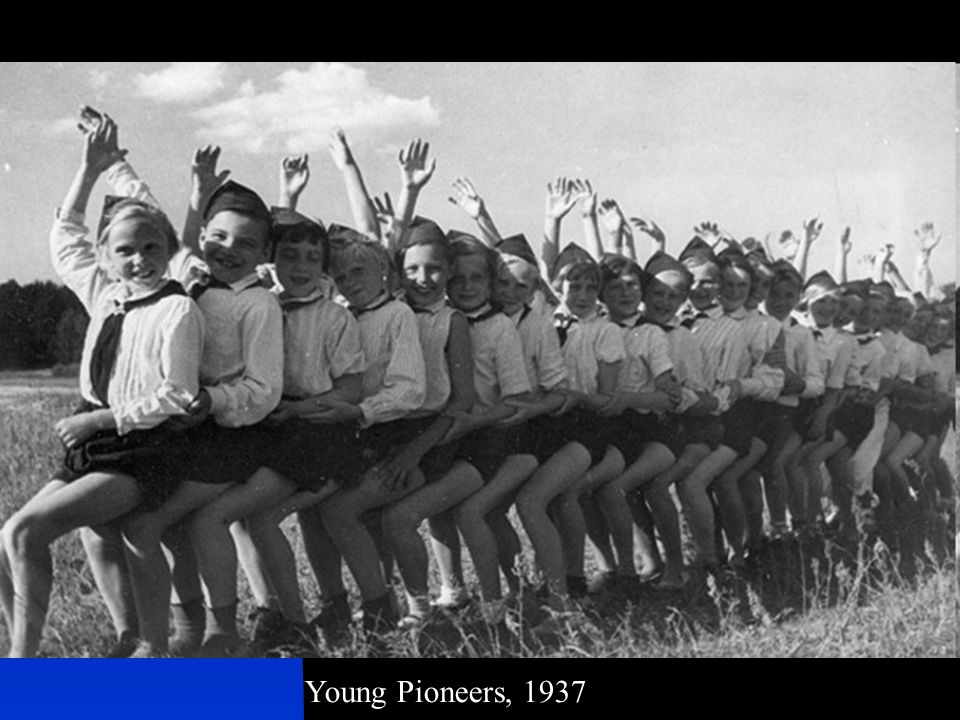 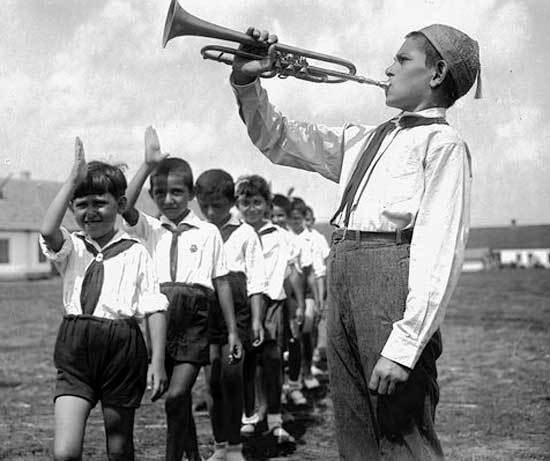 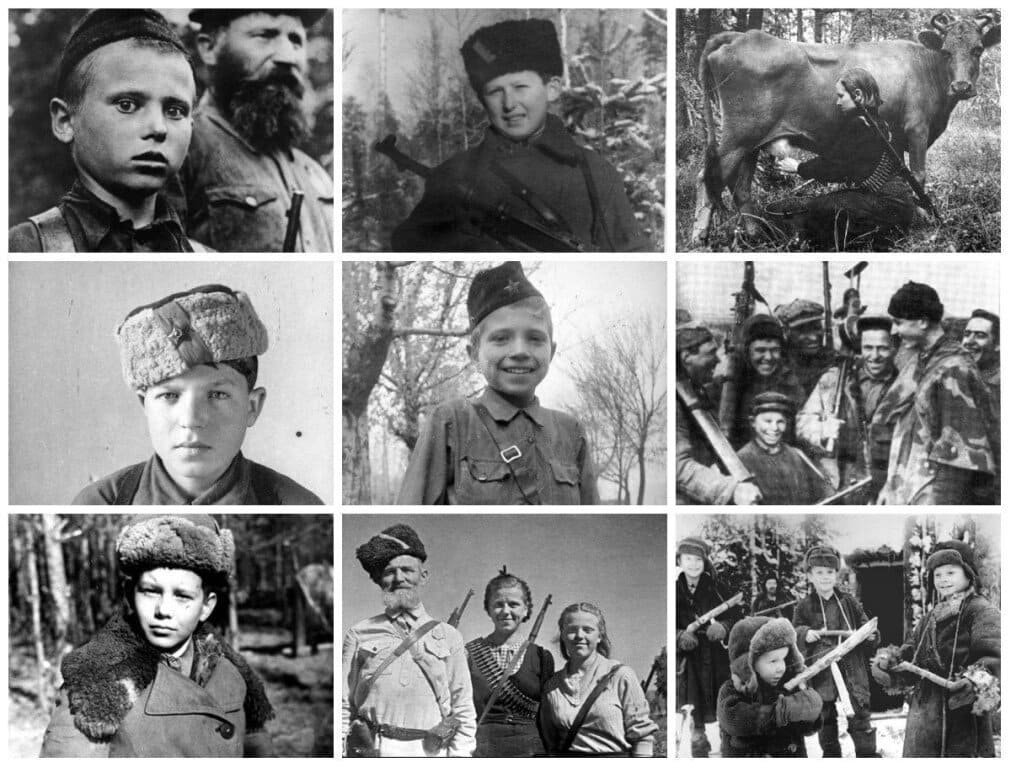 Год 1941.
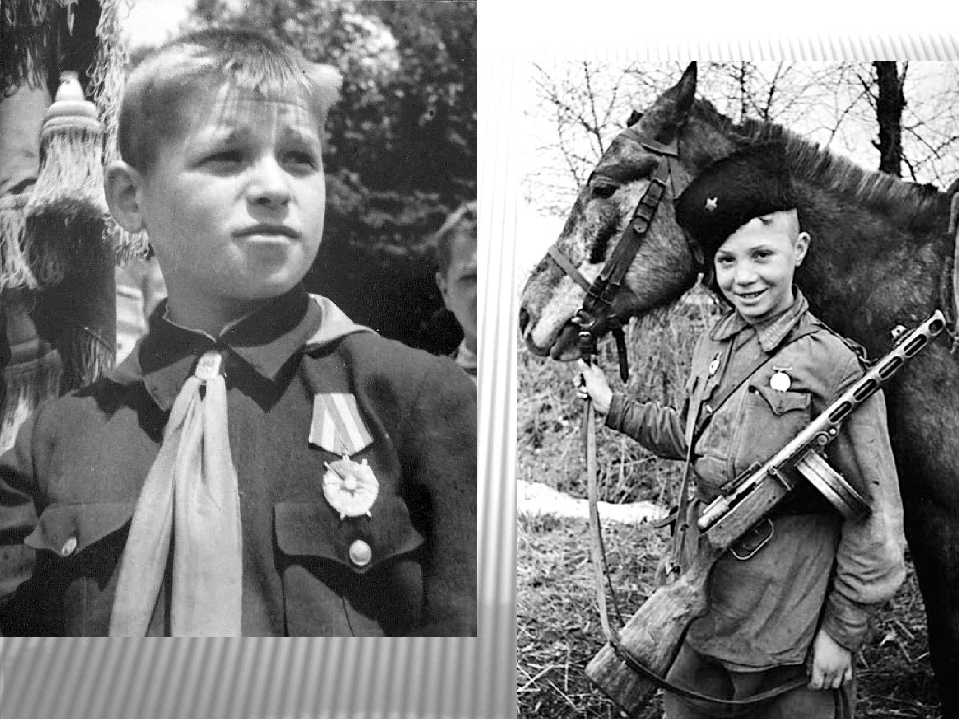 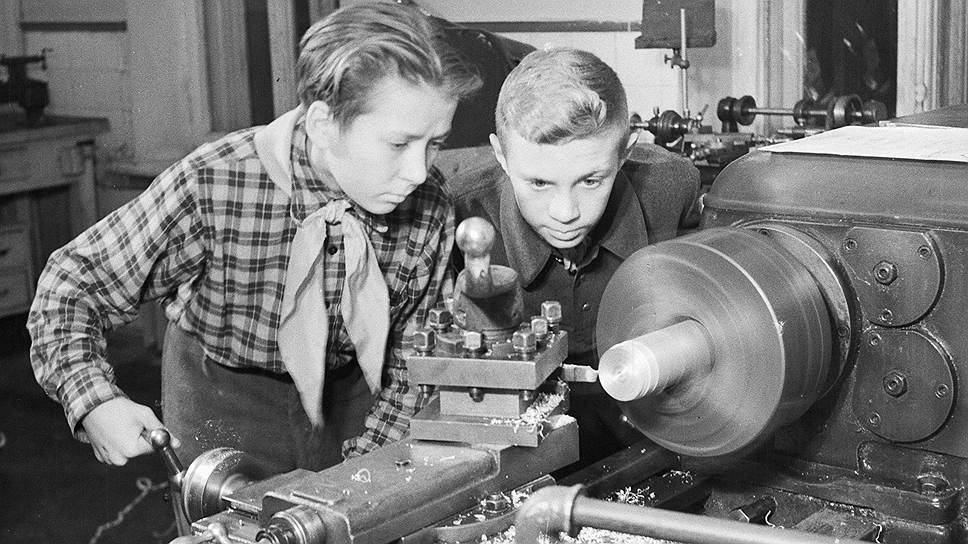 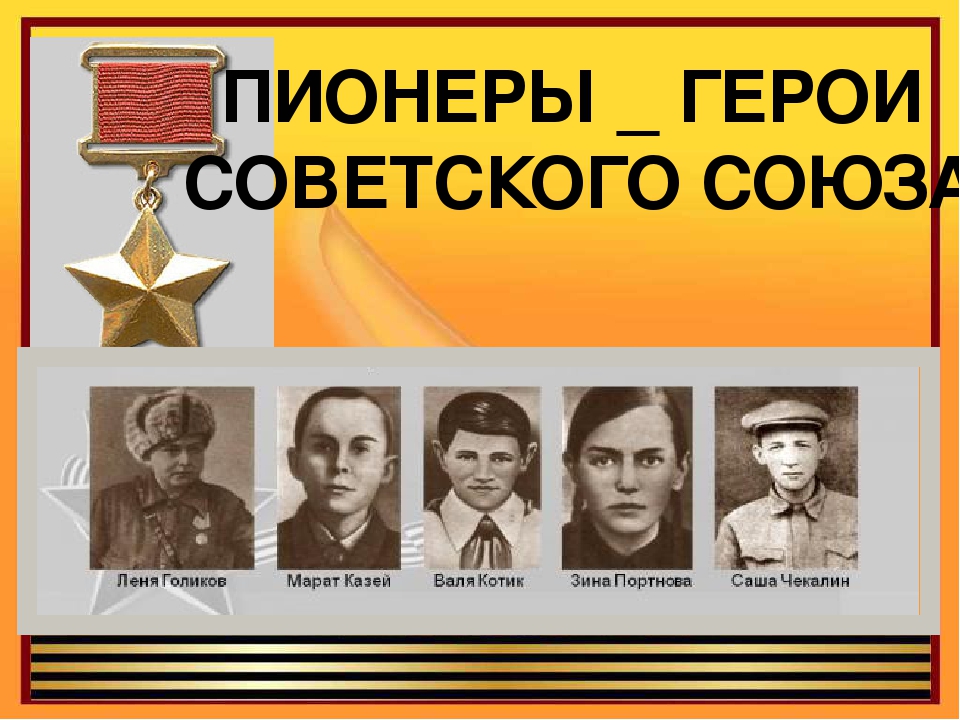 «Пионеры – Родине».
Ленинская вахта труда; Поход боевой славы; Пионерский марш мира; Экспедиция по ленинским заветам; «Турнир смекалистых»; Рейд непримиримых; Малая олимпиада пяти колец.
Тимуровец; Сильные, смелые, ловкие; В мир прекрасного; Пионер – всем ребятам пример; Звездочка; Мир и солидарность.
«Мы верная смена твоя, комсомол!»
«Пионеры – Родине», «Пионеры – патриоты-интернационалисты», «Пионеры – смена комсомола», «Пионеры сильные, смелые, ловкие», «Пионеры – друзья прекрасного».
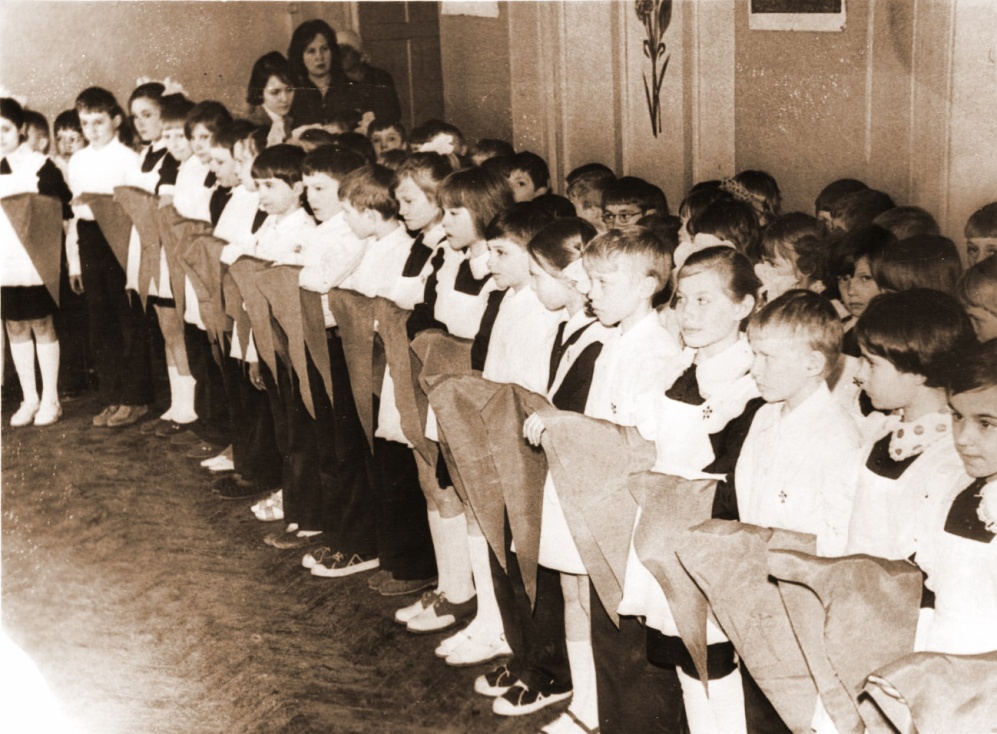 Как повяжешь галстук,Береги его:Он ведь с красным знаменемЦвета одного.
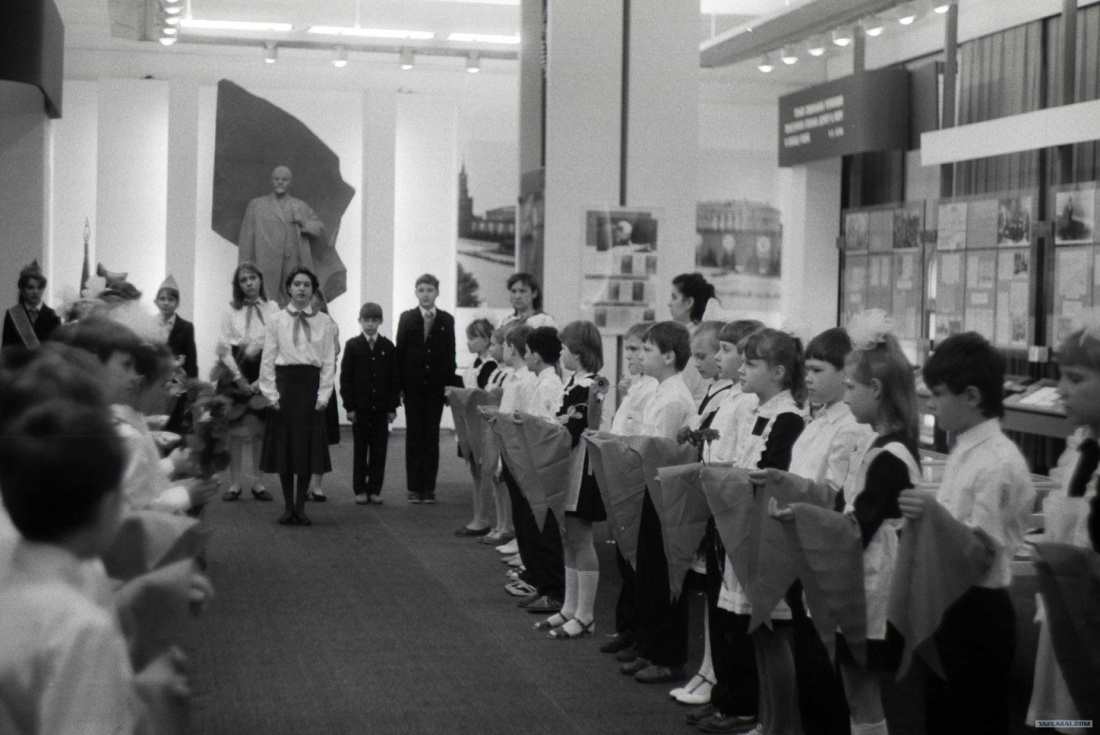 Три угла на галстуке были символом единства партии, комсомола и, самый короткий конец, пионерии.
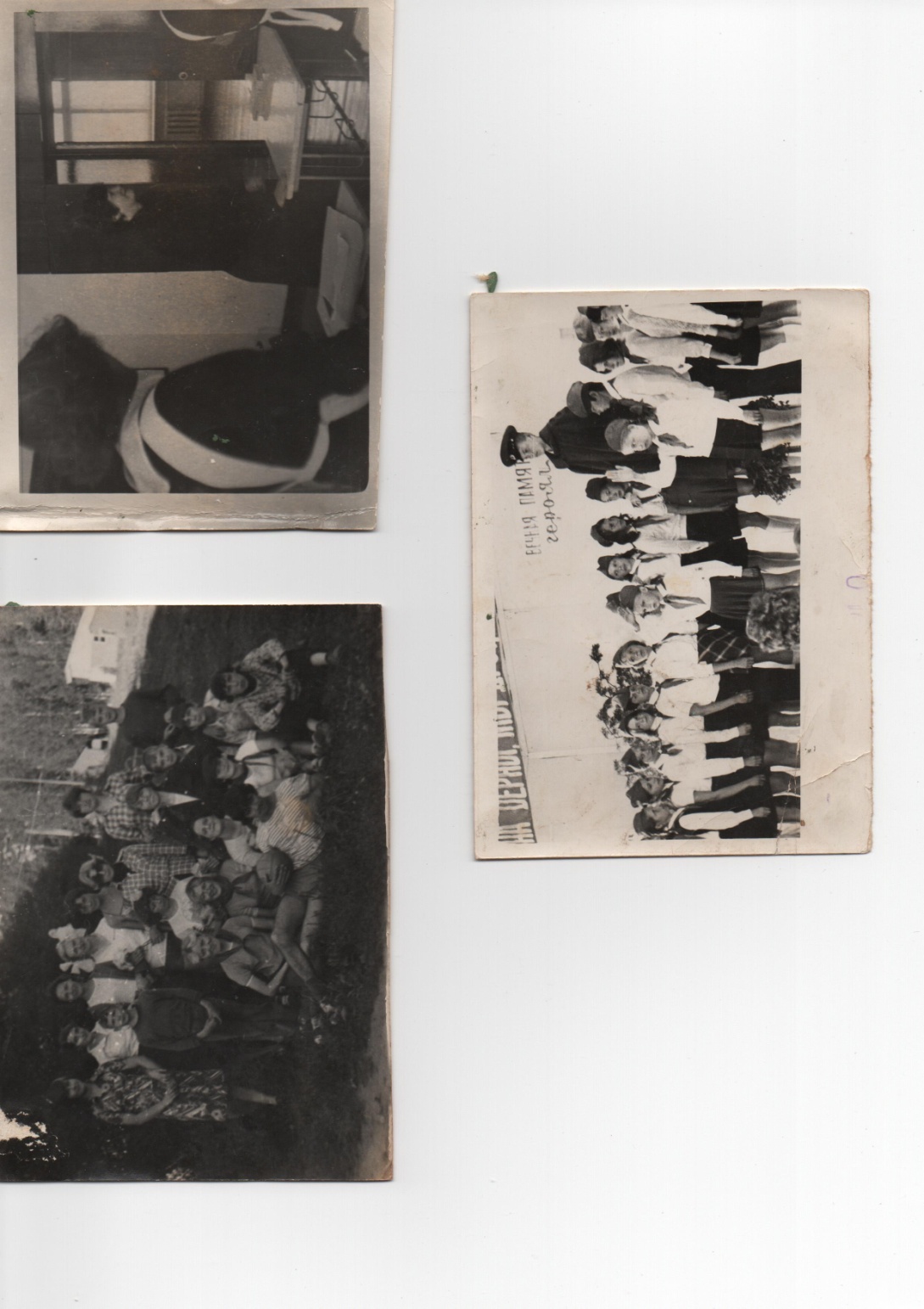 В той стране нет места лени,Не бывает грустно там.Наш девиз, значок и галстукПомогают в этом нам.
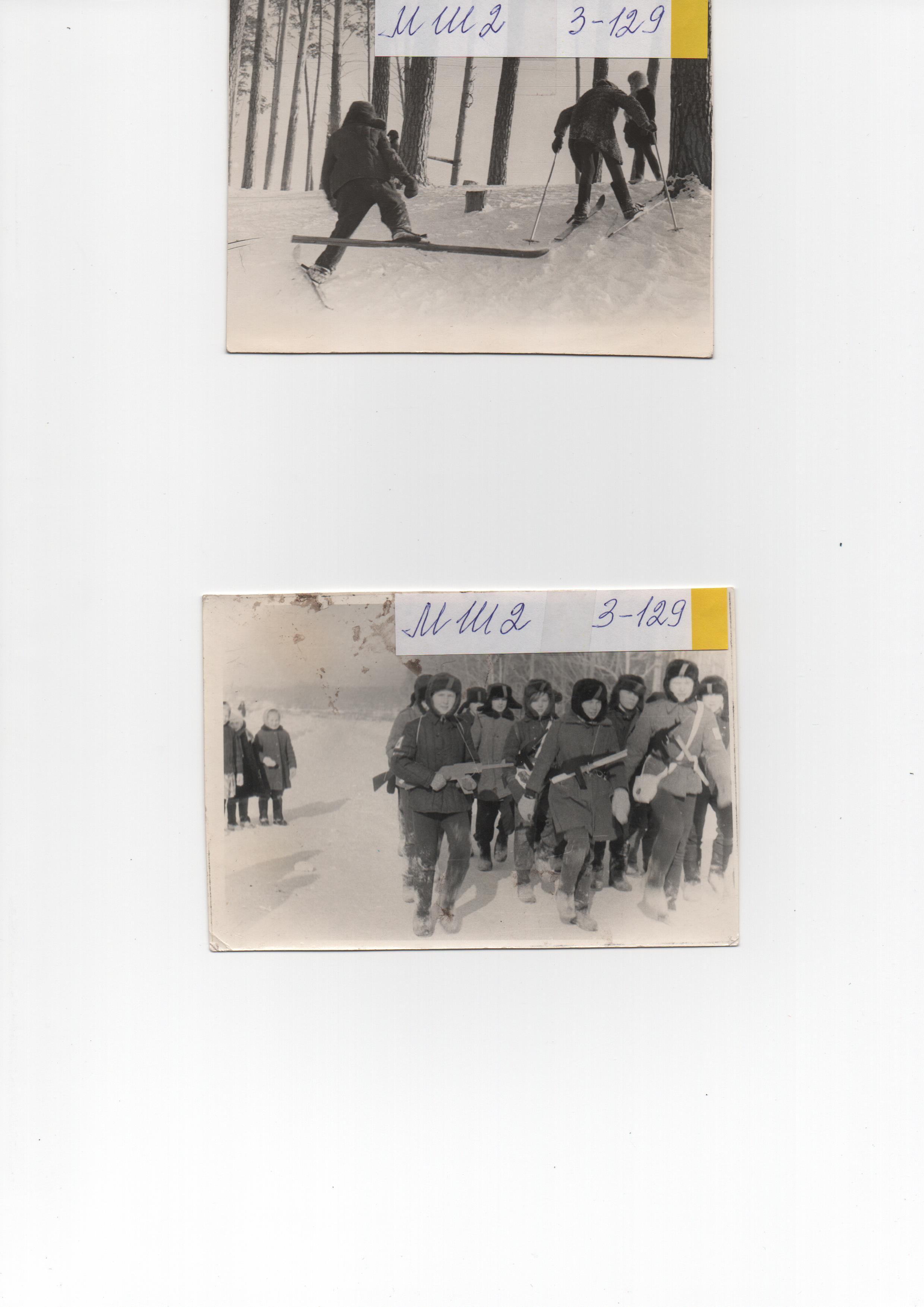 Пионерская организация
Старший пионерский вожатый
Вожатый отряда
Вожатый отряда
Дружина
Отряды
Отряды
Отряды
Пионерское
 звено
Пионерское
 звено
Пионерское
 звено
Пионерское
 звено
Пионерское
 звено
Пионерское
 звено
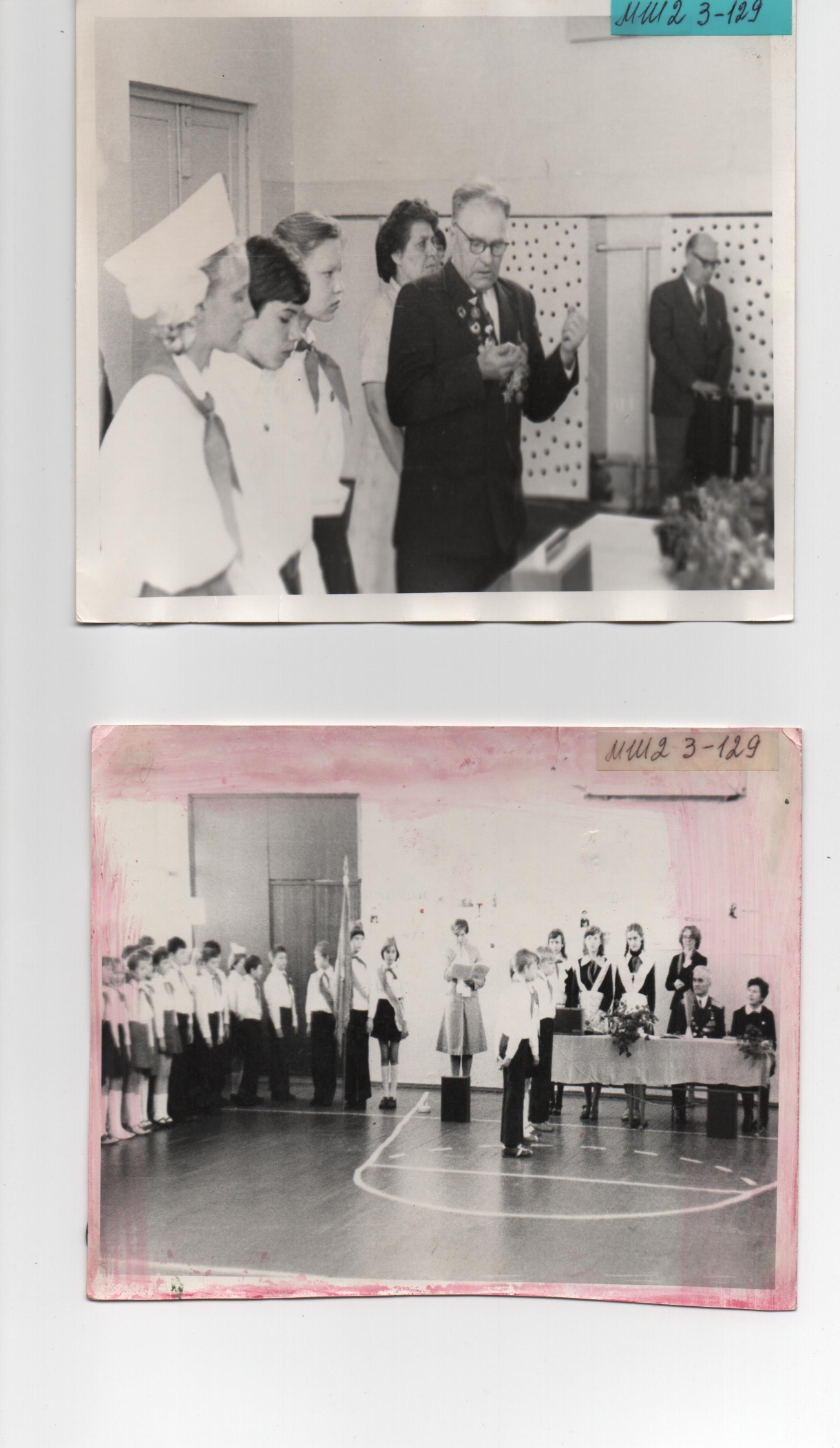 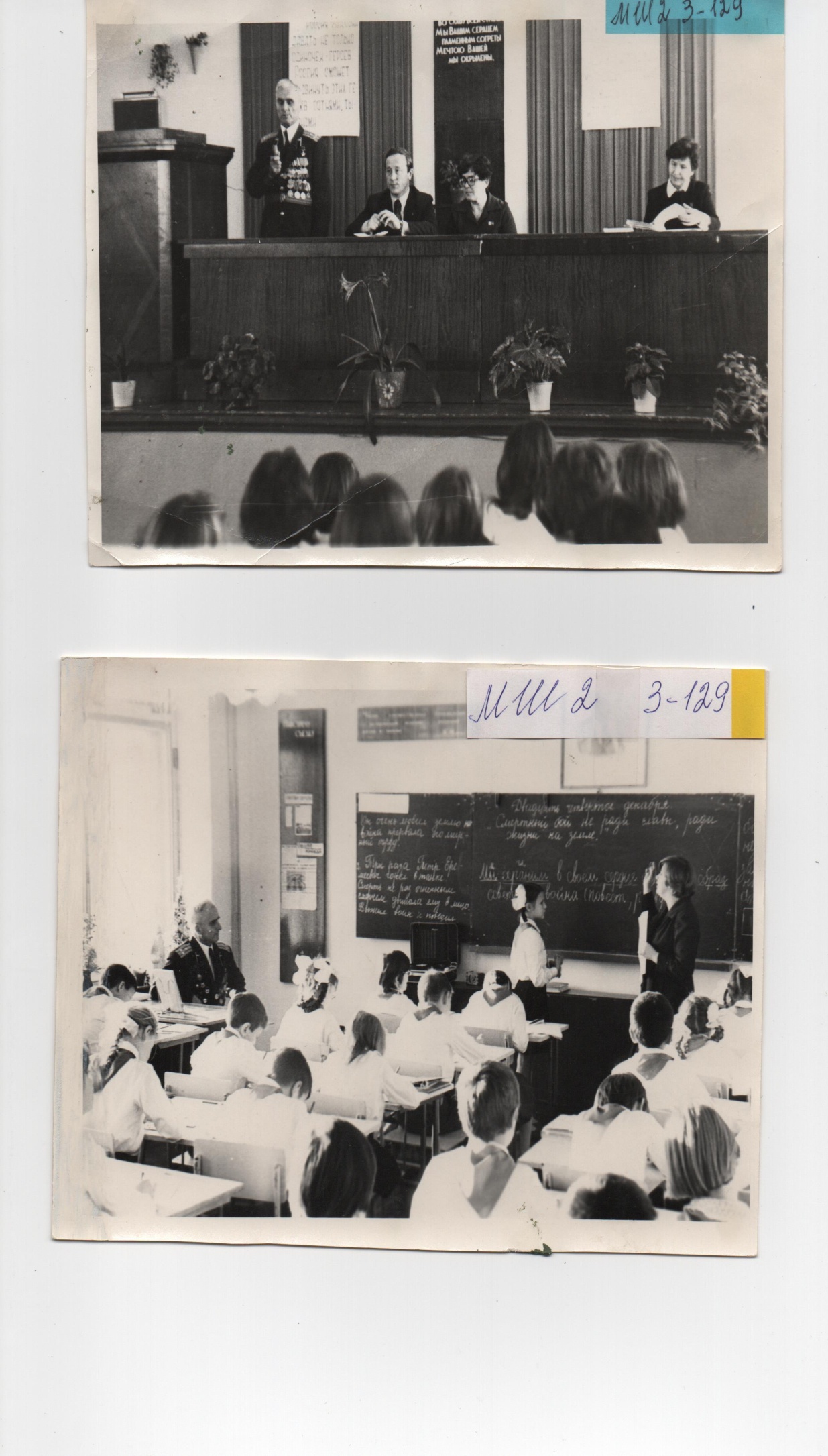 -
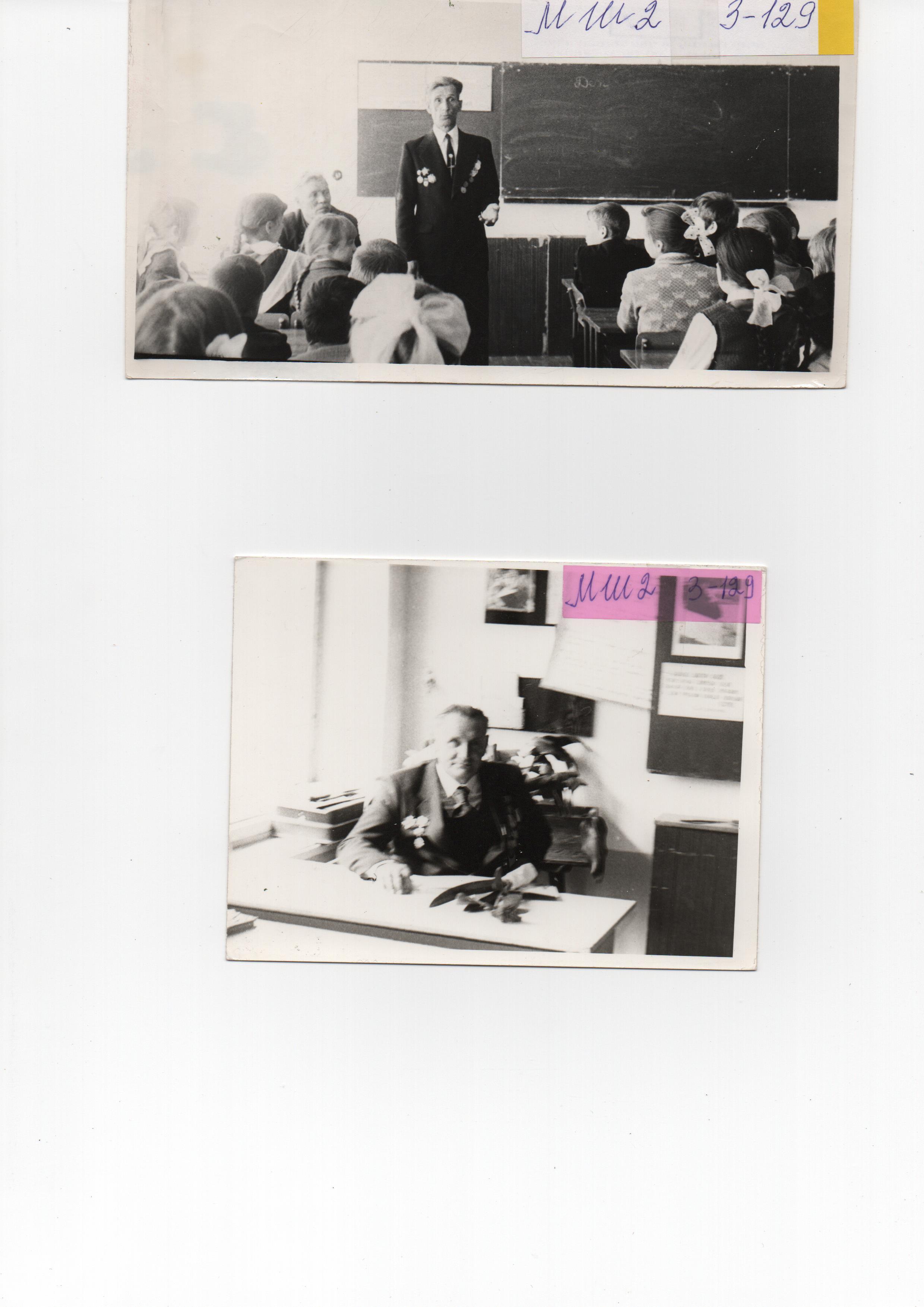 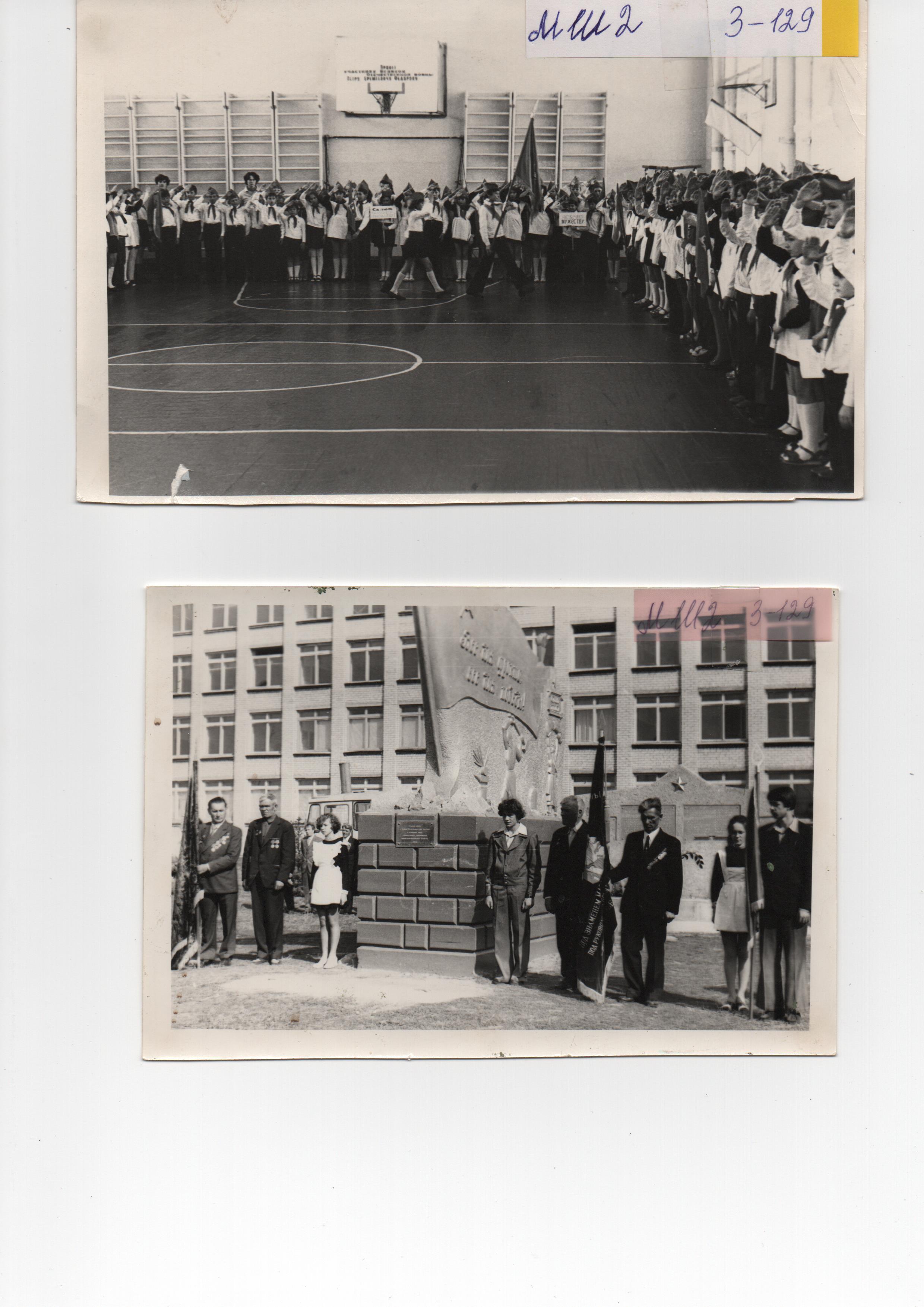 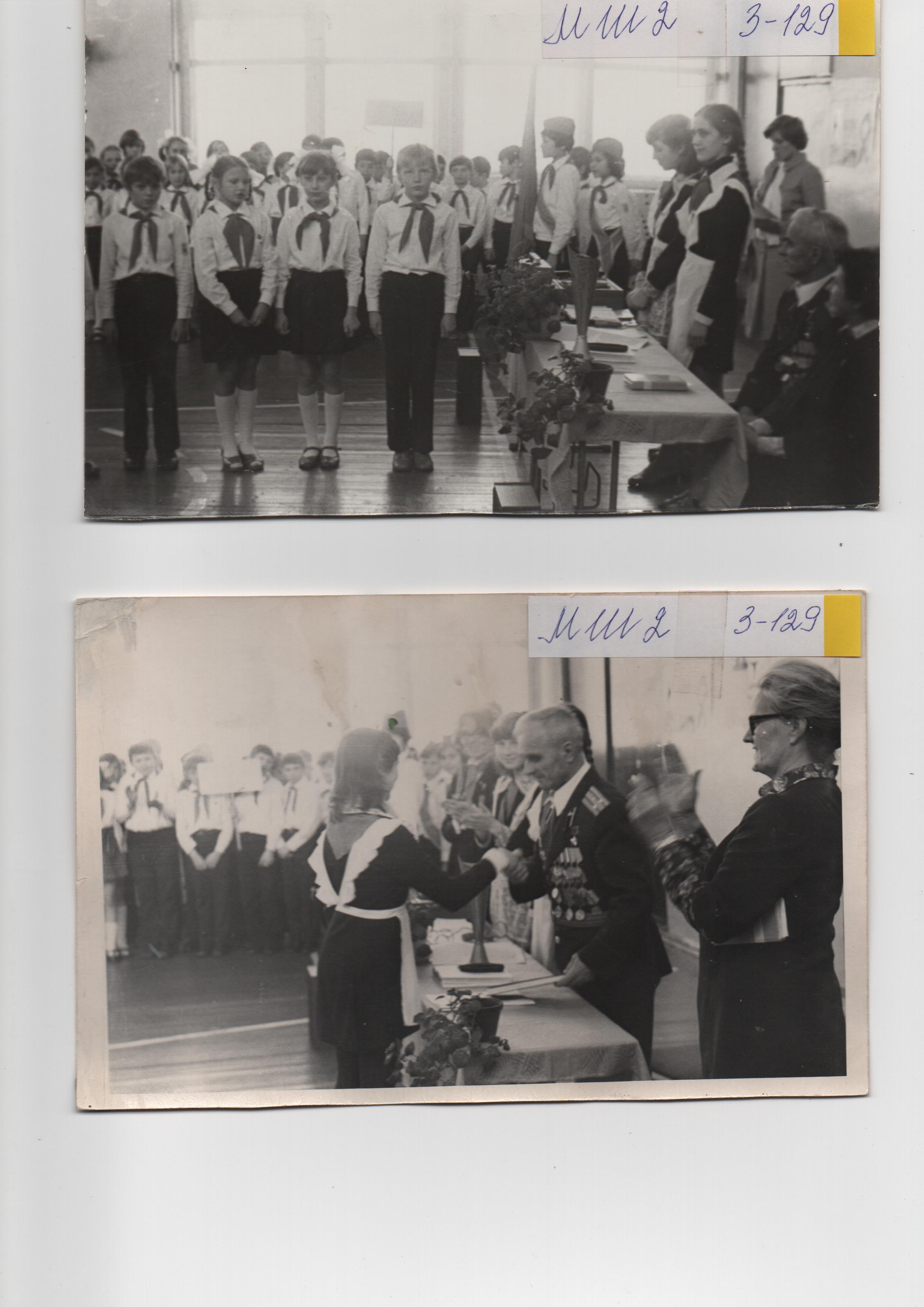 Пионерский сбор-это форма коллективной творческой деятельности пионеров.
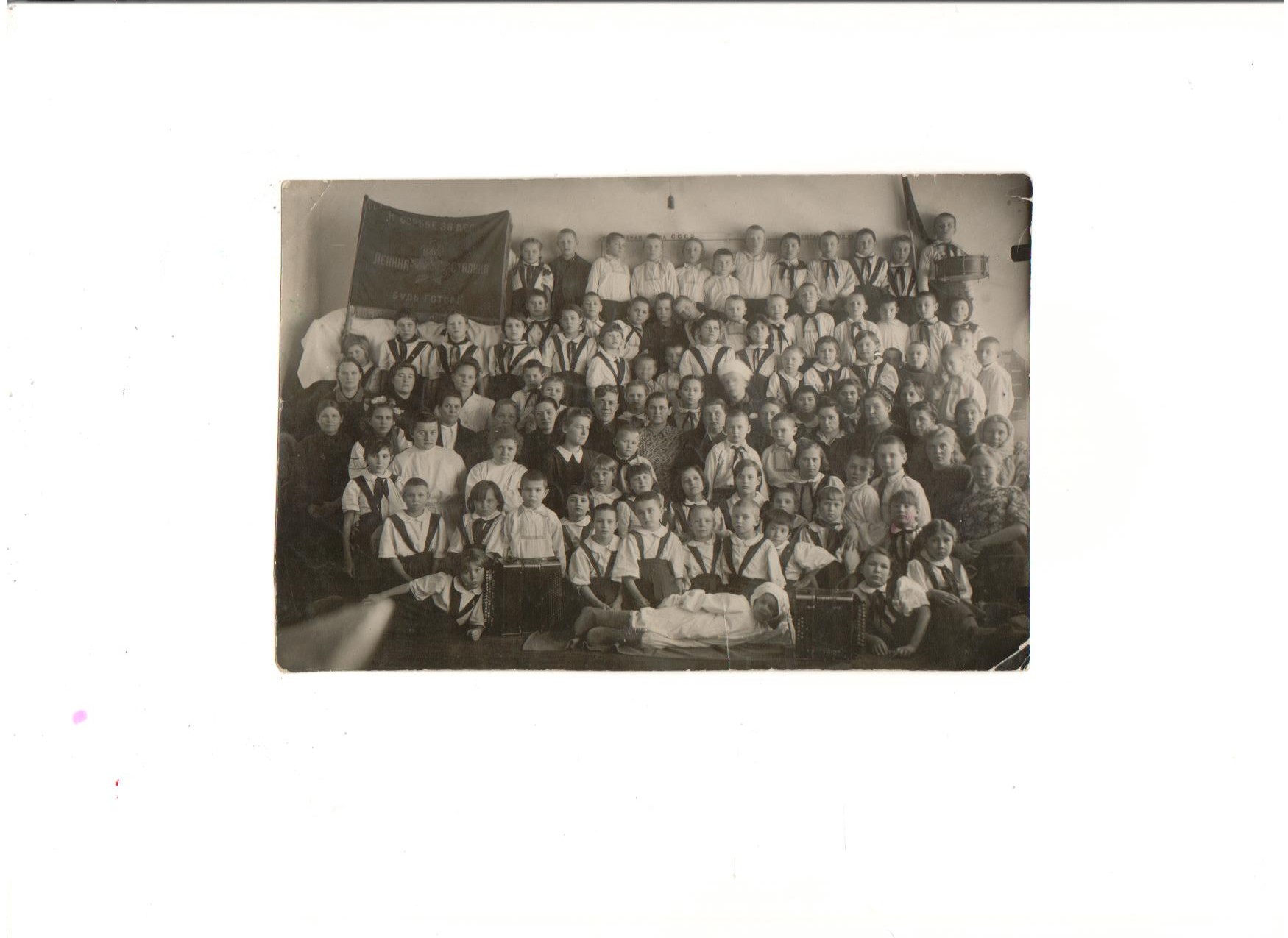 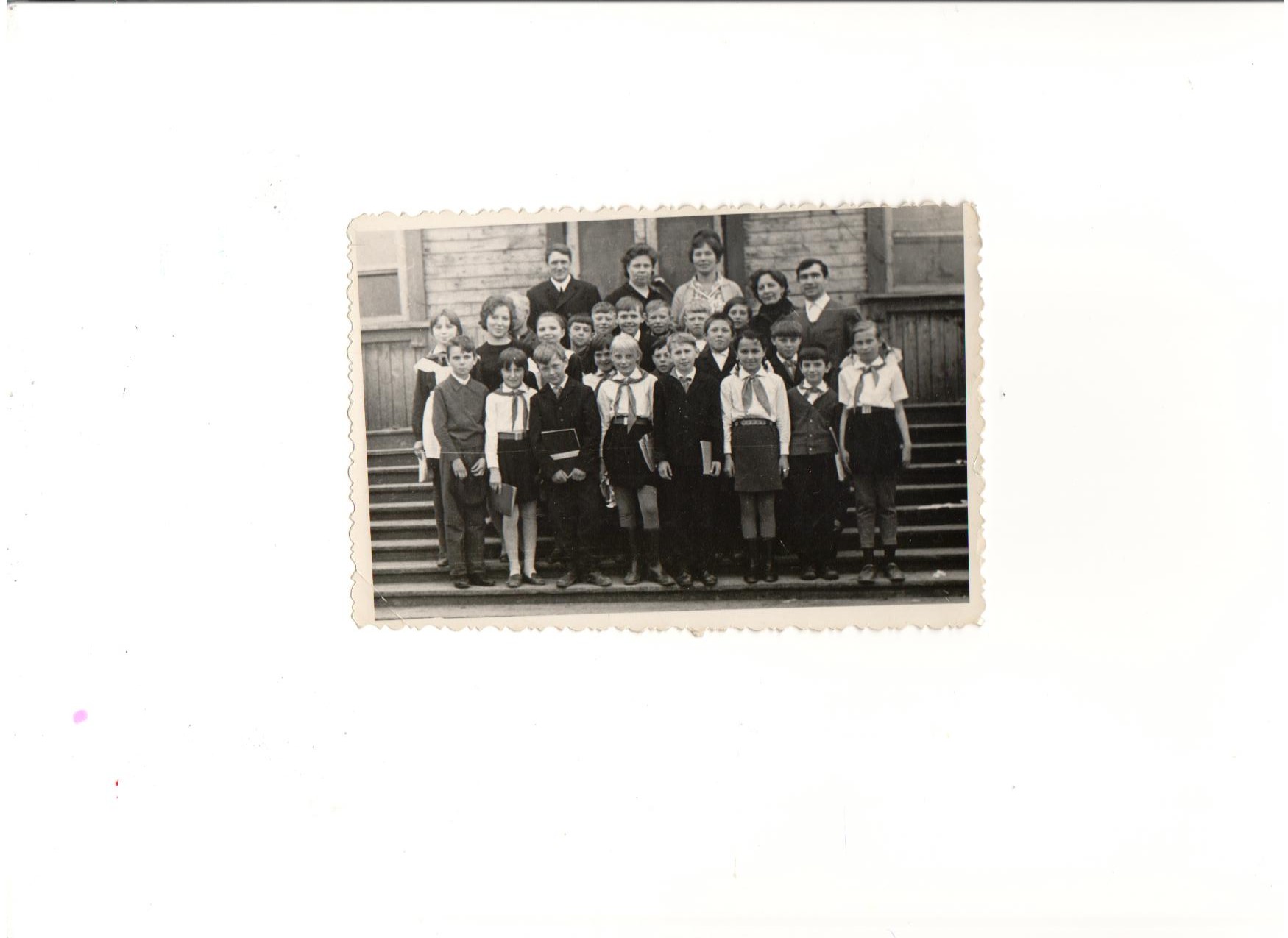 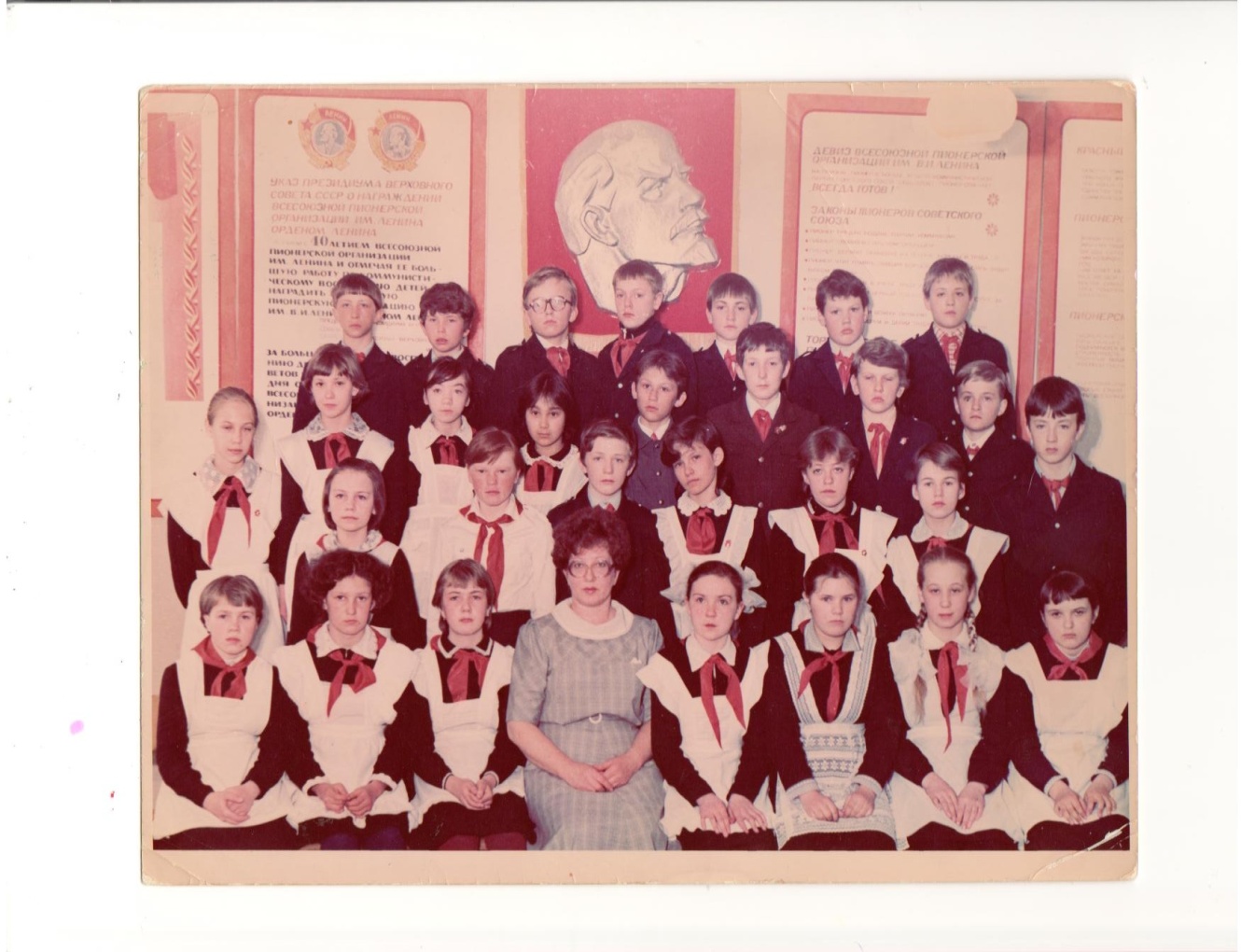 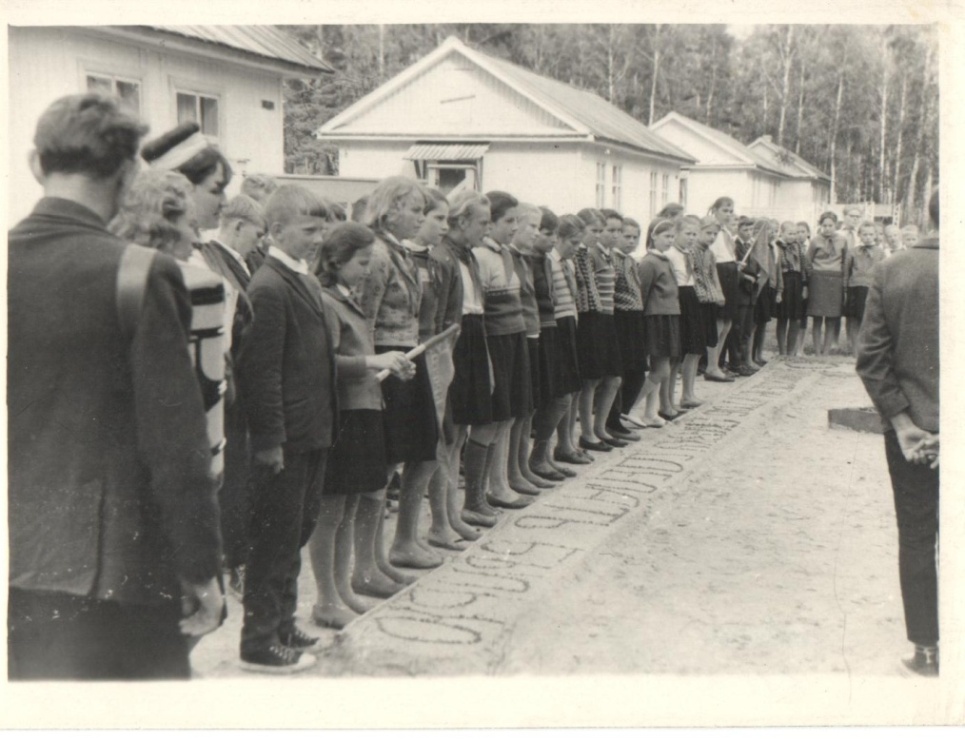 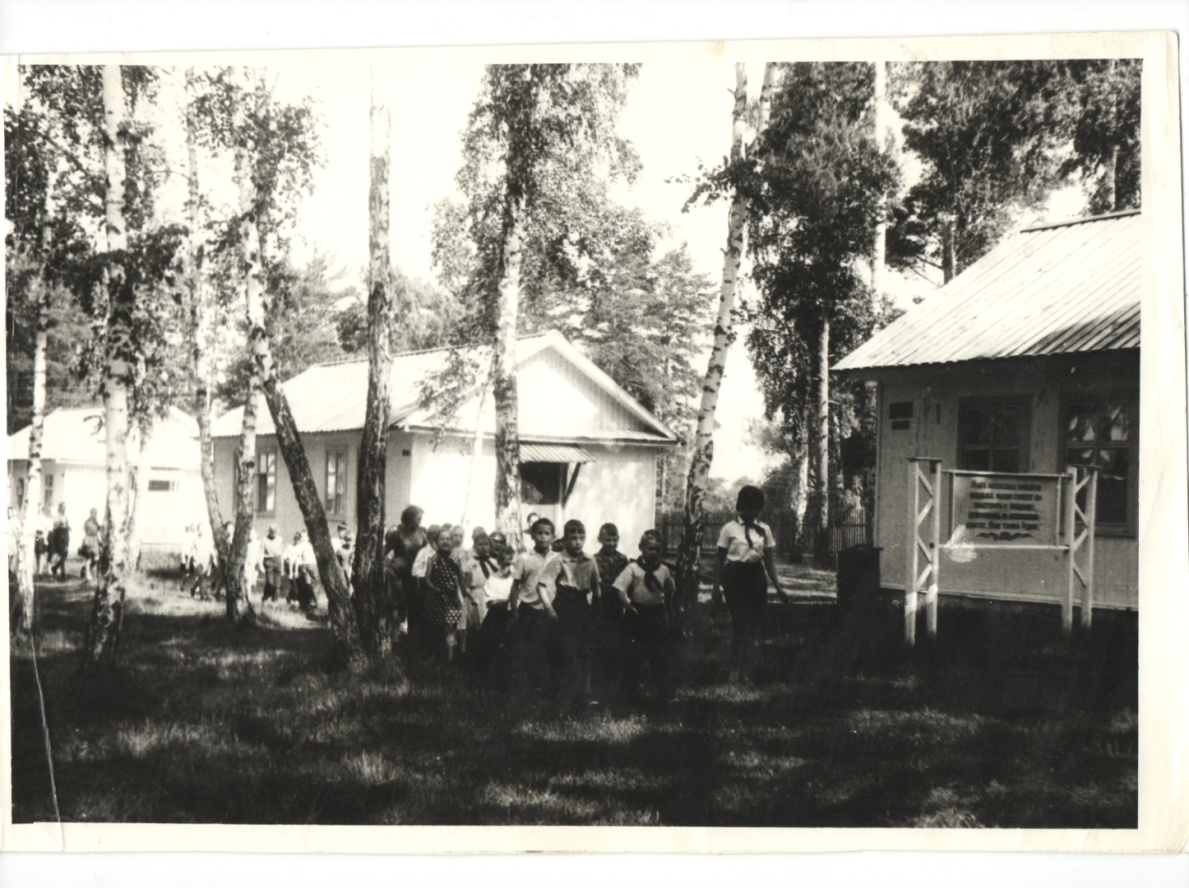 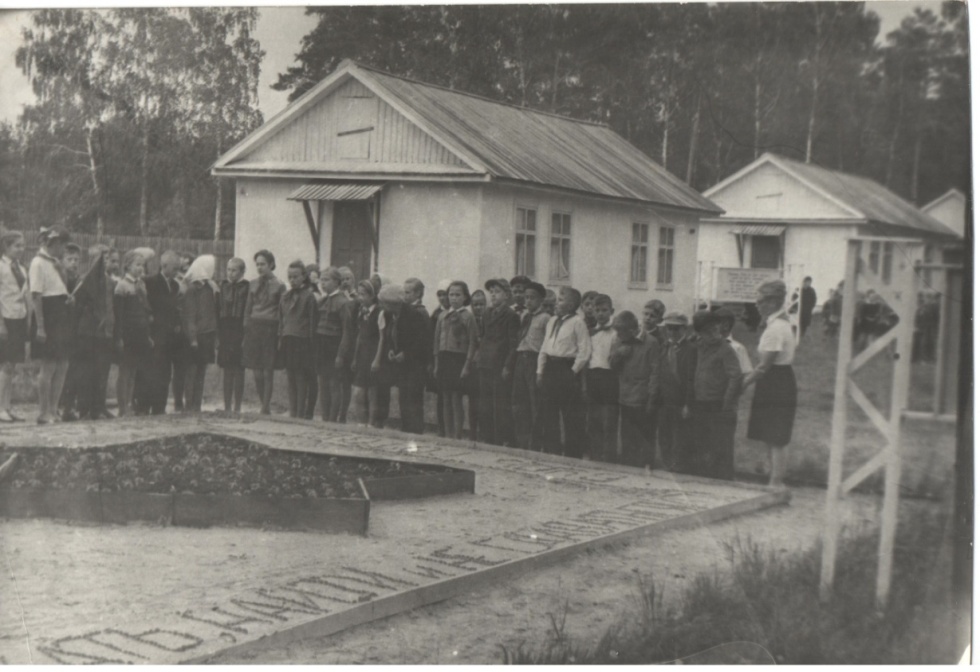 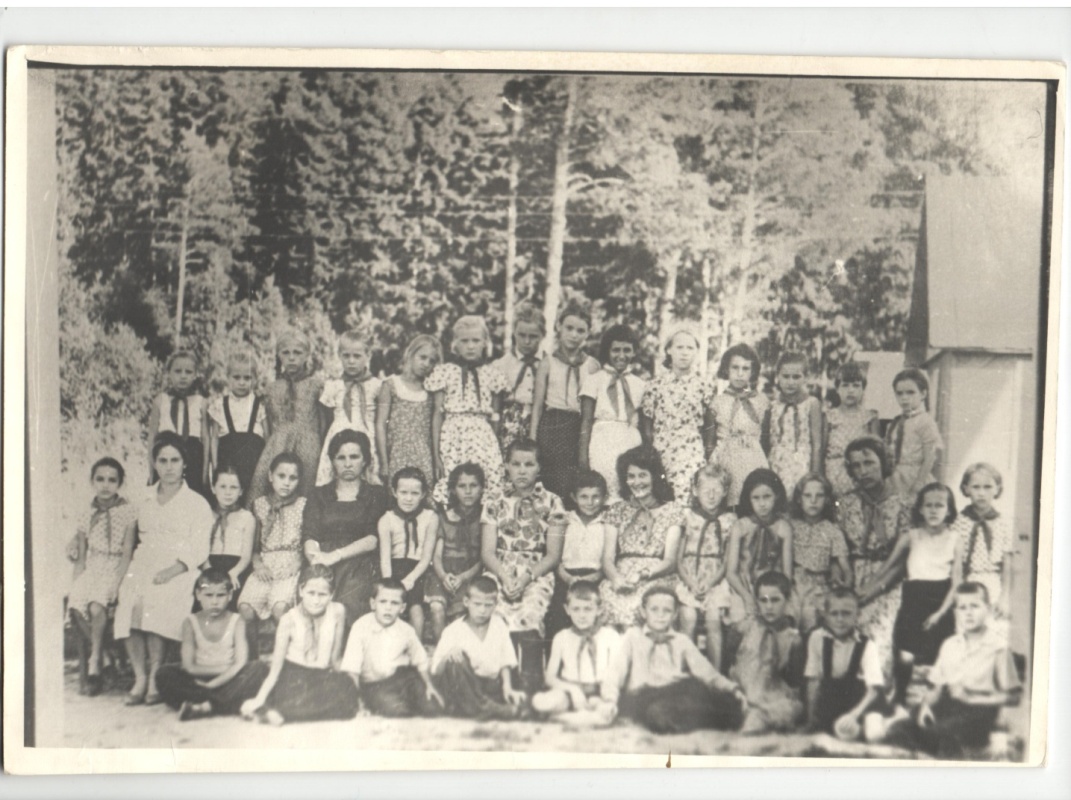 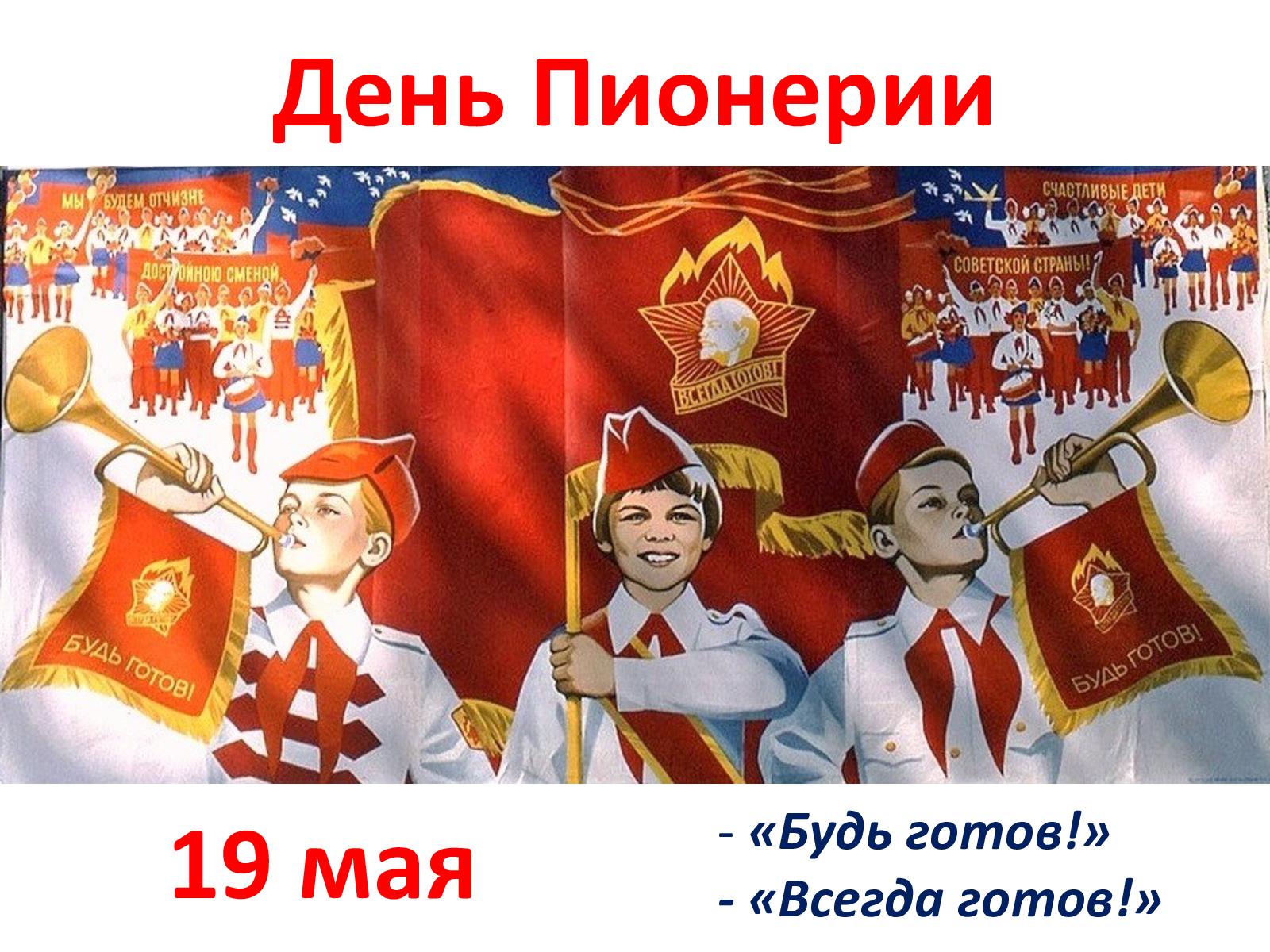